МИНИСТЕРСТВО ОБРАЗОВАНИЯ РЕСПУБЛИКИ МОРДОВИЯ
ПОРТФОЛИО
Минеевой Марии Александровны,
воспитателя
МАДОУ «Центр развития ребёнка – детский сад №4»
г.о. Саранск
Дата рождения: 20.01.1995г.
Профессиональное образование:
МГПИ им. М.Е. Евсевьева, специальность: «Педагогическое образование» 44.03.05
квалификация: «Бакалавр»
№диплома: 5340, 07 июля 2017г.
«Педагогическое образование» 44.04.01
Квалификация: «Магистр»
№диплома:2844,08 февраля 2020г.
Стаж педагогической работы:  6 лет
Общий трудовой стаж: 6 лет
Наличие квалификационной категории: соответствие занимаемой должности.
Дата последней : 14.04.2021г.
(приказ МО РМ № 285 от 14.04.2021 г.)
Звание: не имею
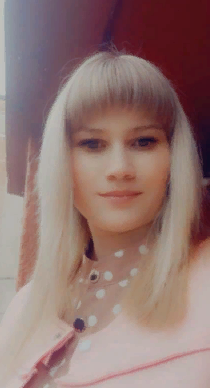 Представление инновационного педагогического опытана сайте МАДОУ «Центр развития ребенка – детский сад №4»  тема: «Изучение истории и культуры родного края с целью нравственно-патриотического воспитания дошкольников»https://ds4sar.schoolrm.ru/sveden/employees/9984/672027/
УЧАСТИЕ В ИННОВАЦИОННОЙ (ЭКСПЕРИМЕНТАЛЬНОЙ) ДЕЯТЕЛЬНОСТИ
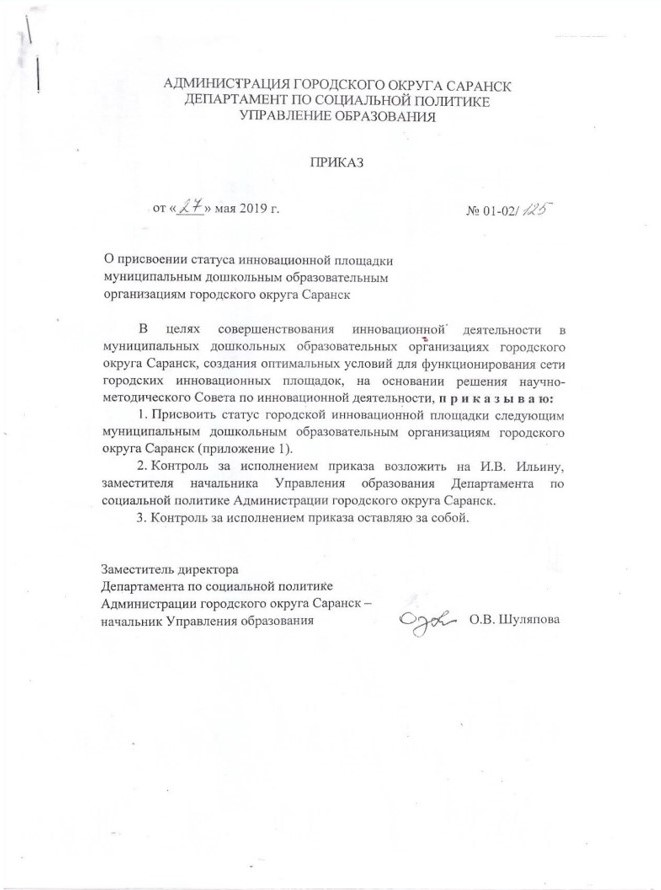 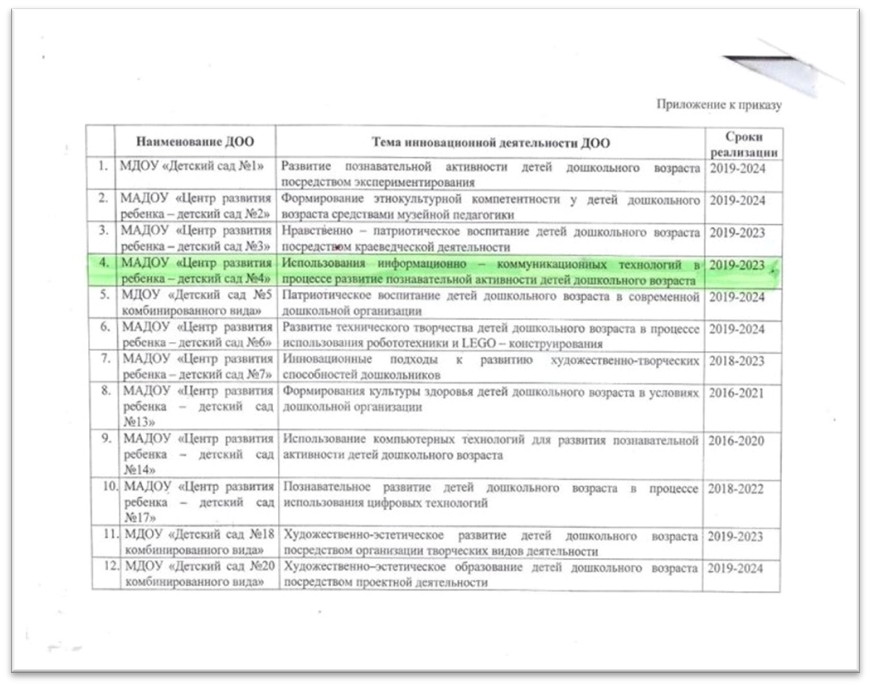 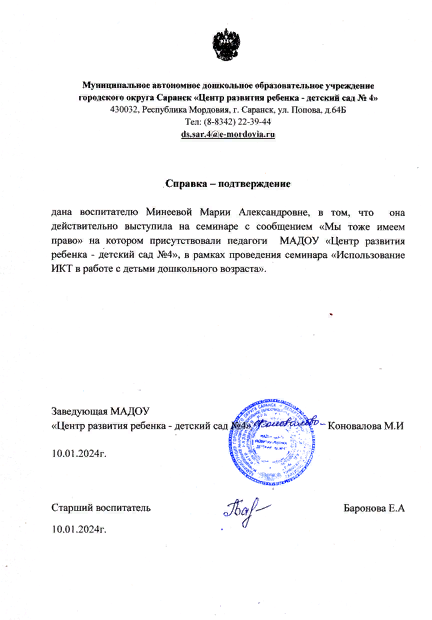 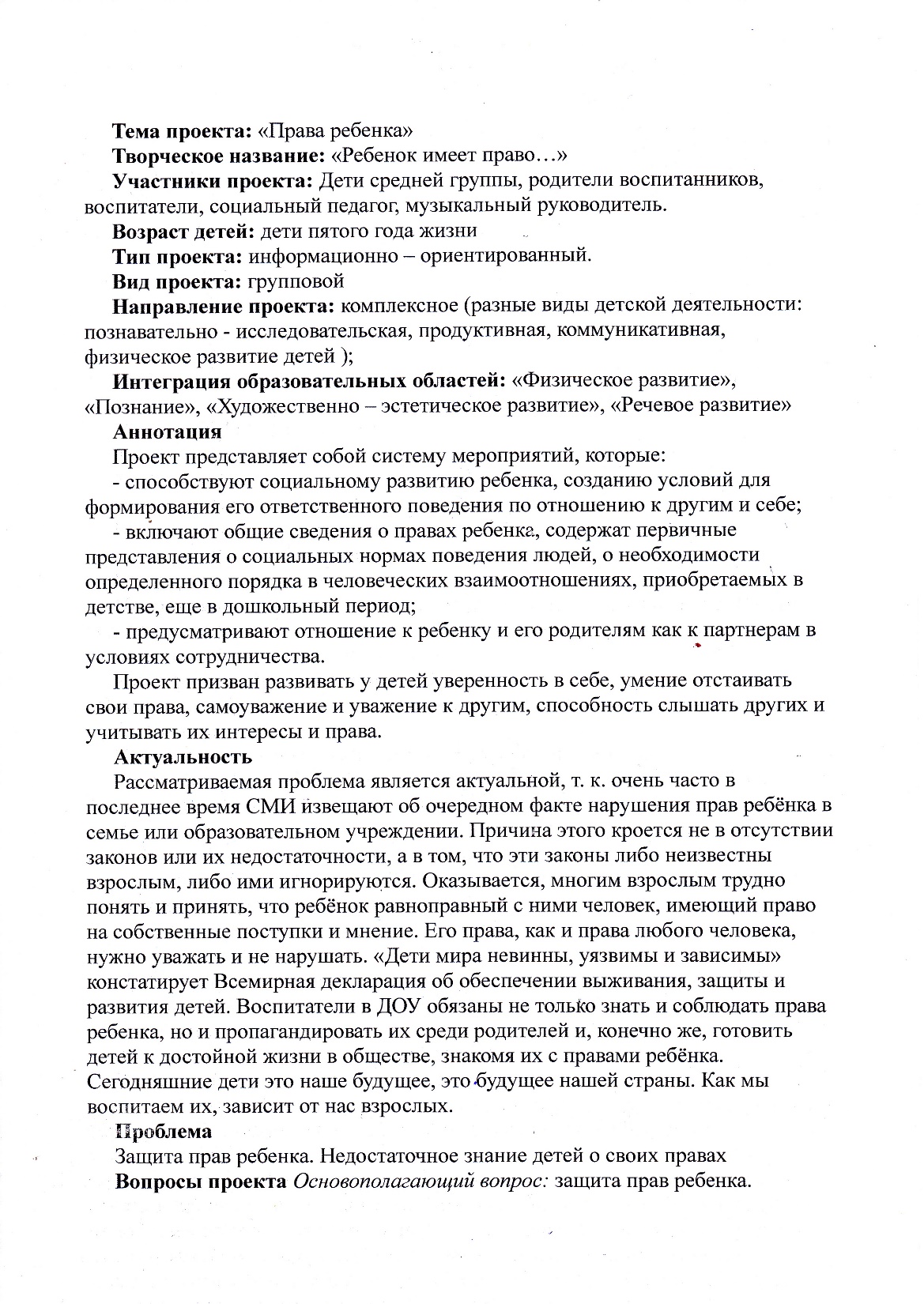 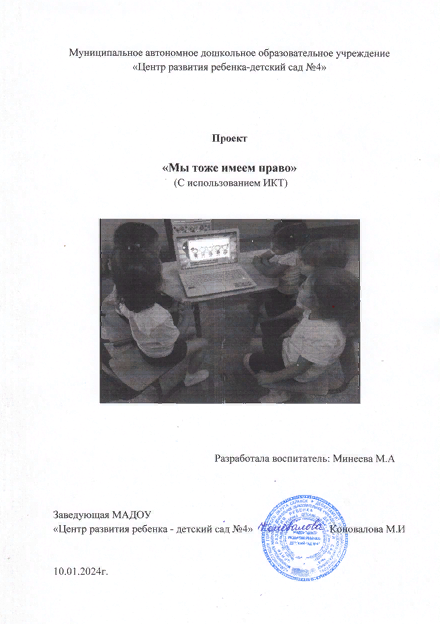 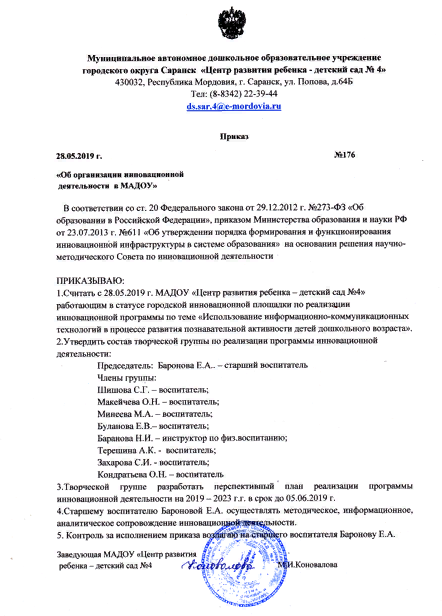 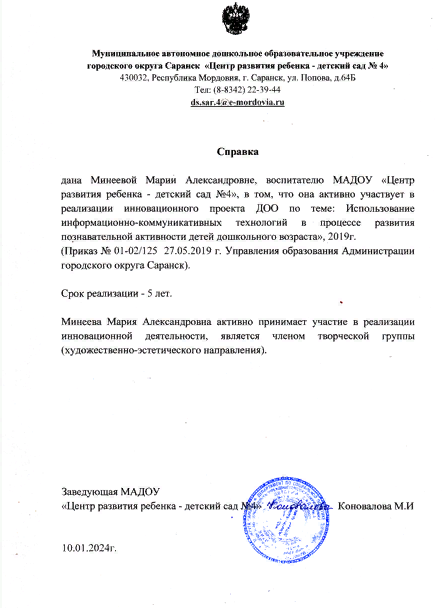 ВСЕРОССИЙСКИЙ УРОВЕНЬ
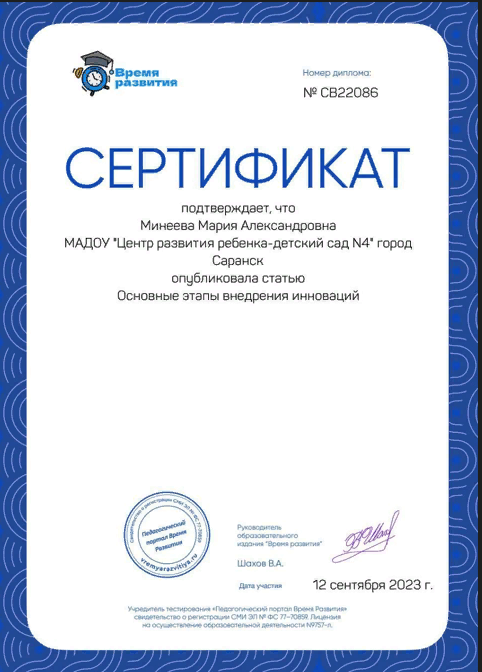 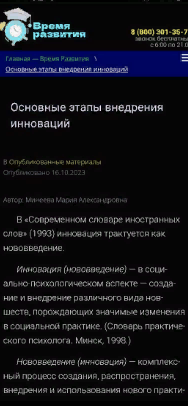 НАЛИЧИЕ ПУБЛИКАЦИЙ МАтЕРИАЛЫ ПРОШЕДШИЕ ЭКСПЕРТИЗУ НА САЙТАХ, ПорТАЛАХ,СЕТИ ИНТЕРНЕТ
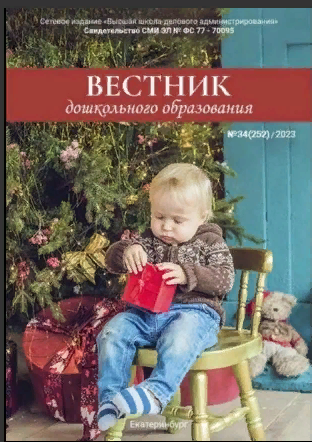 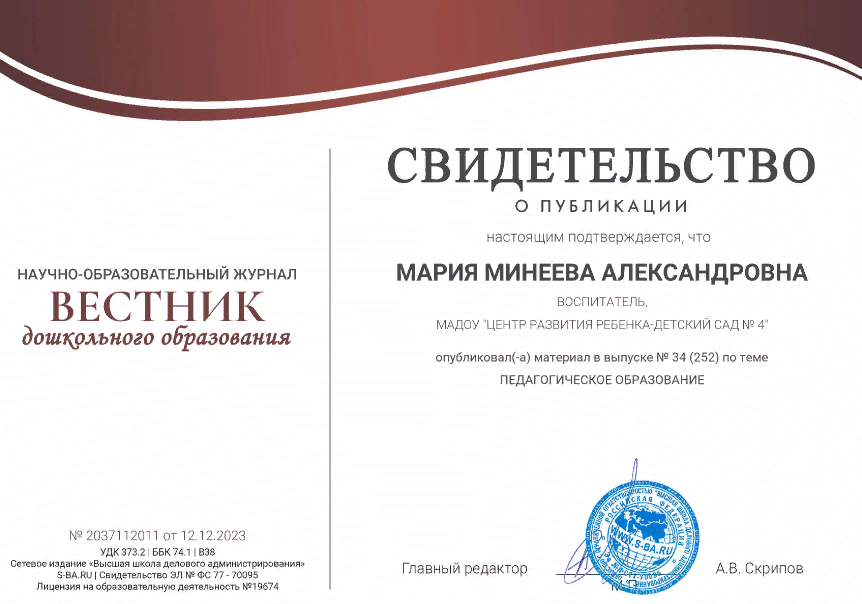 ИНТЕРНЕТ-ПУБЛИКАЦИЯ
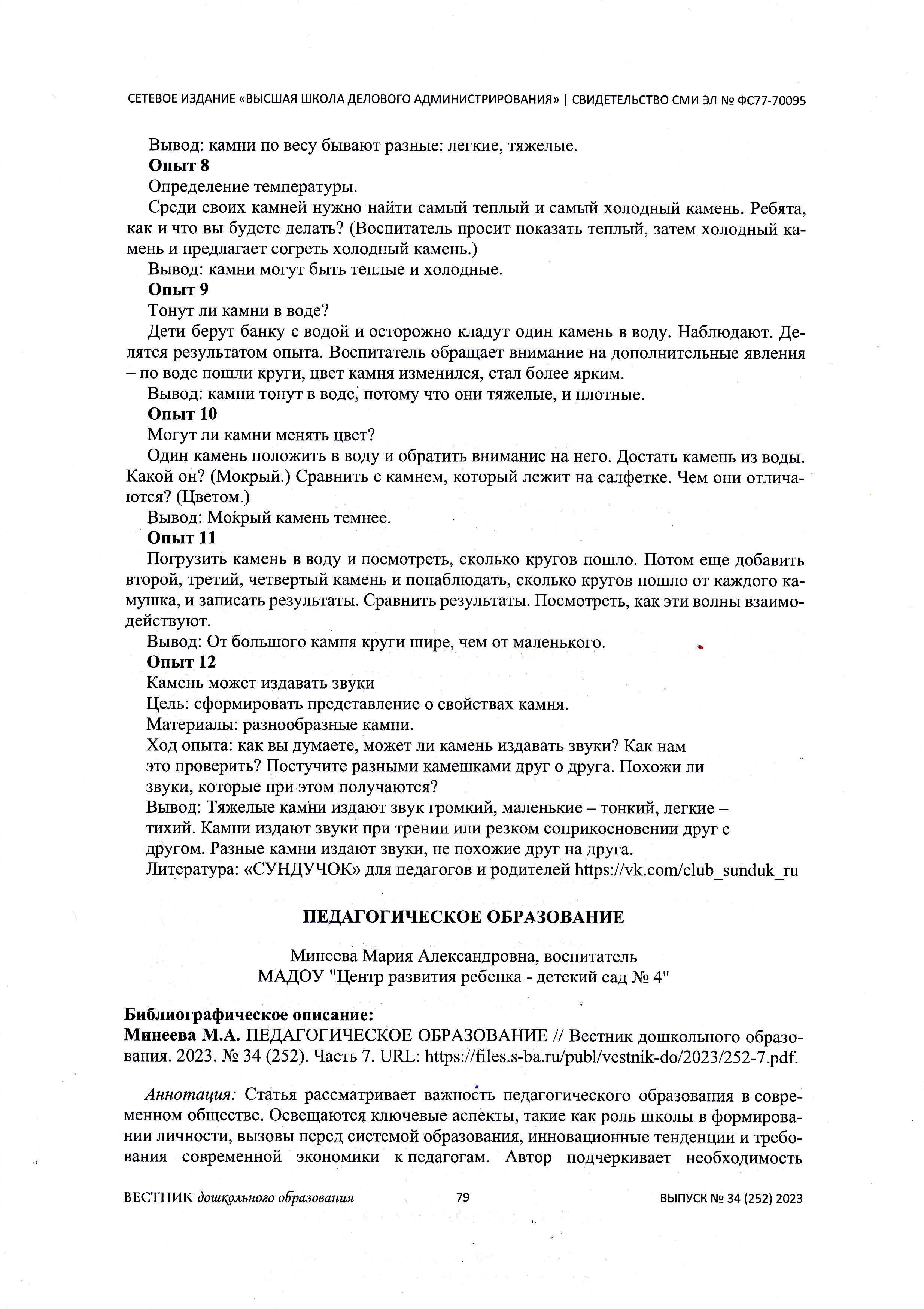 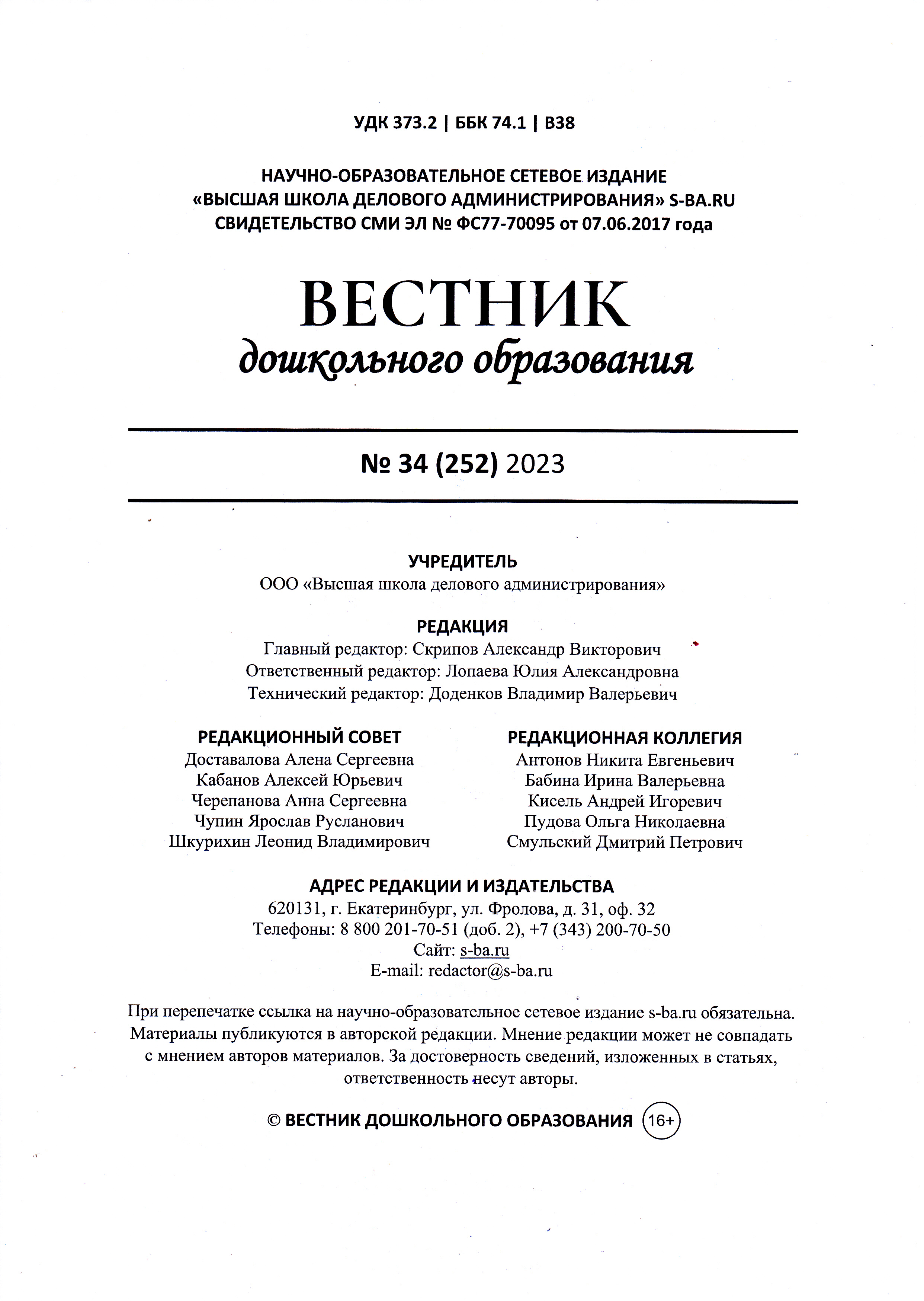 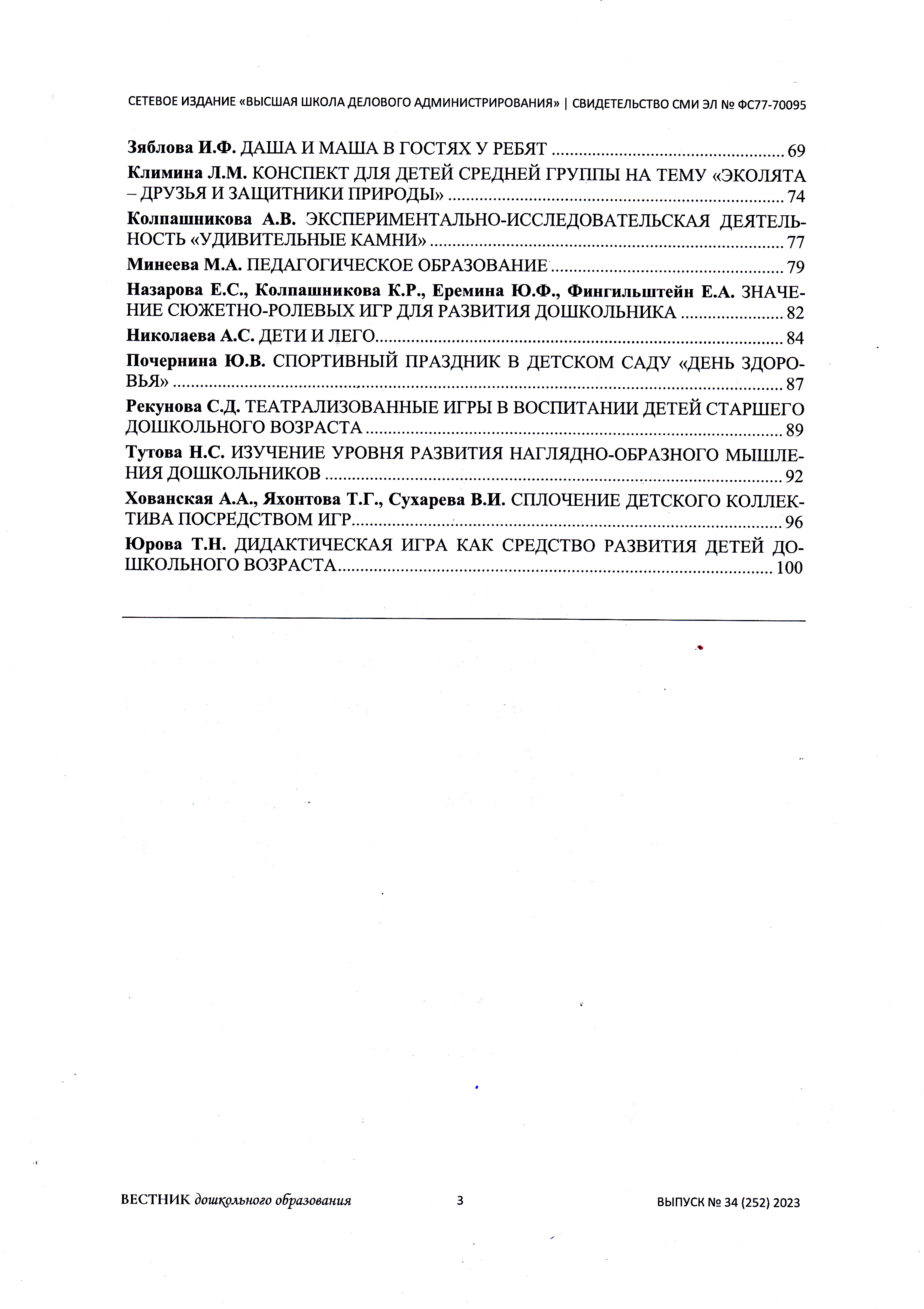 ВСЕРОССИЙСКИЙ УРОВЕНЬ
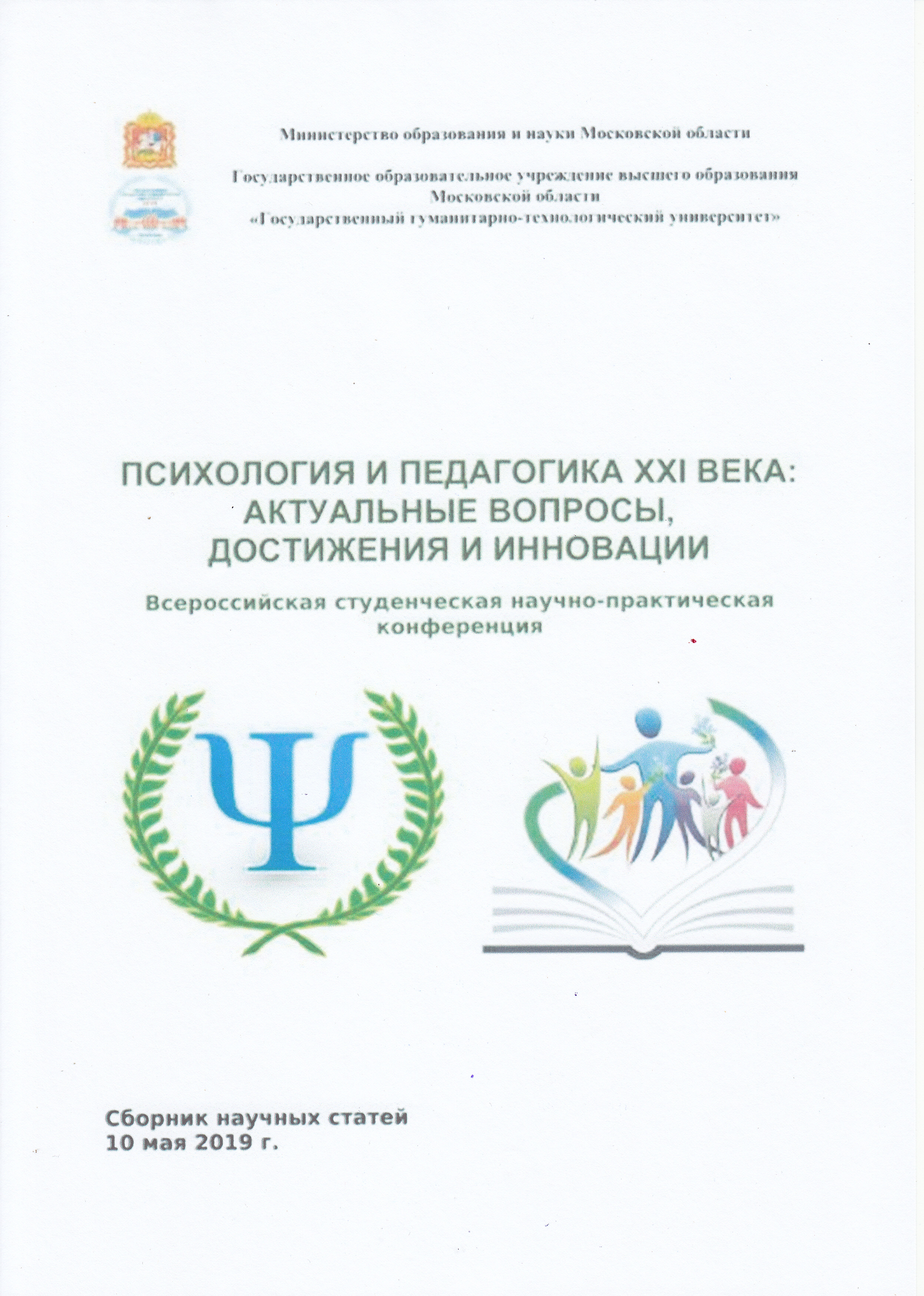 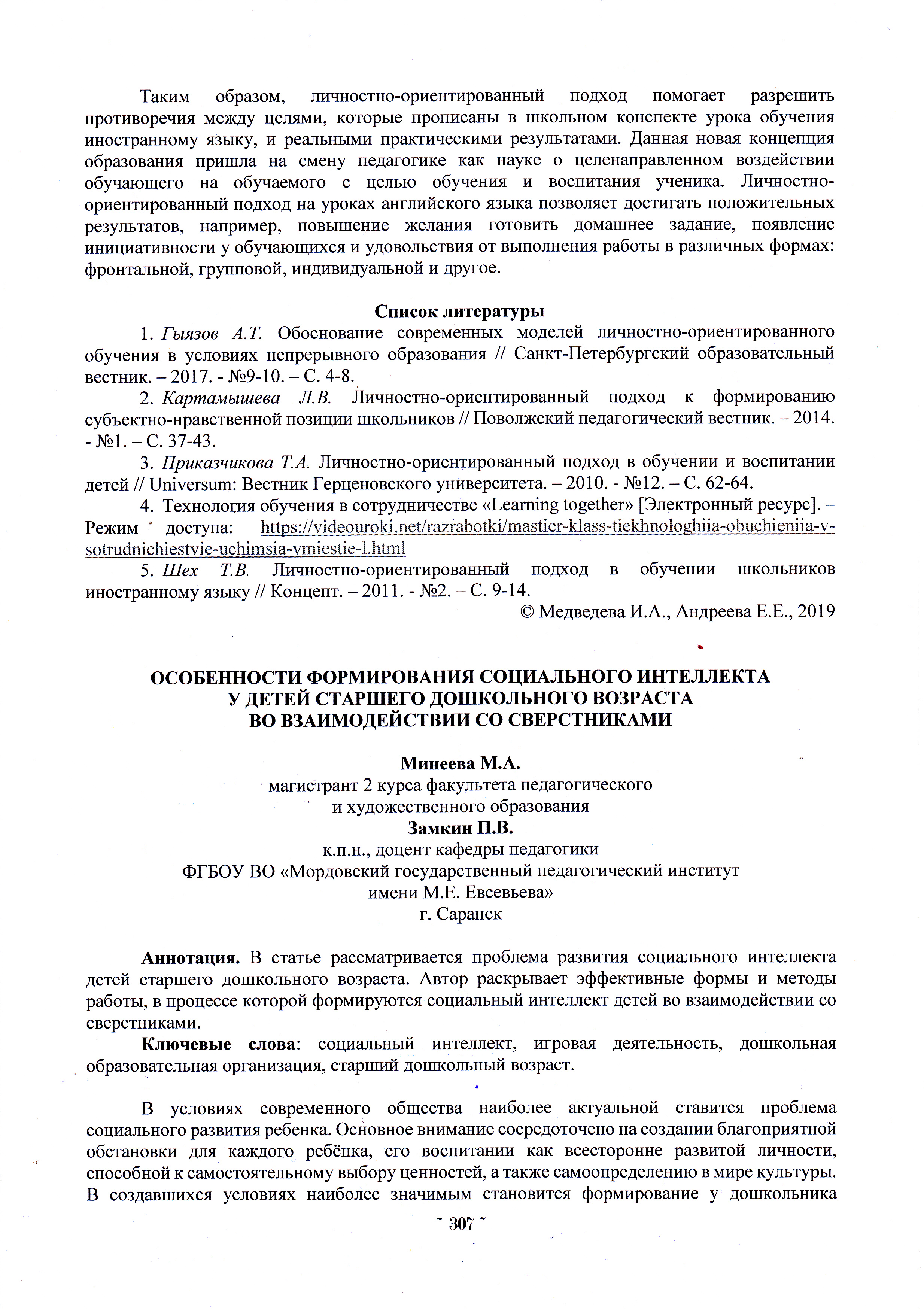 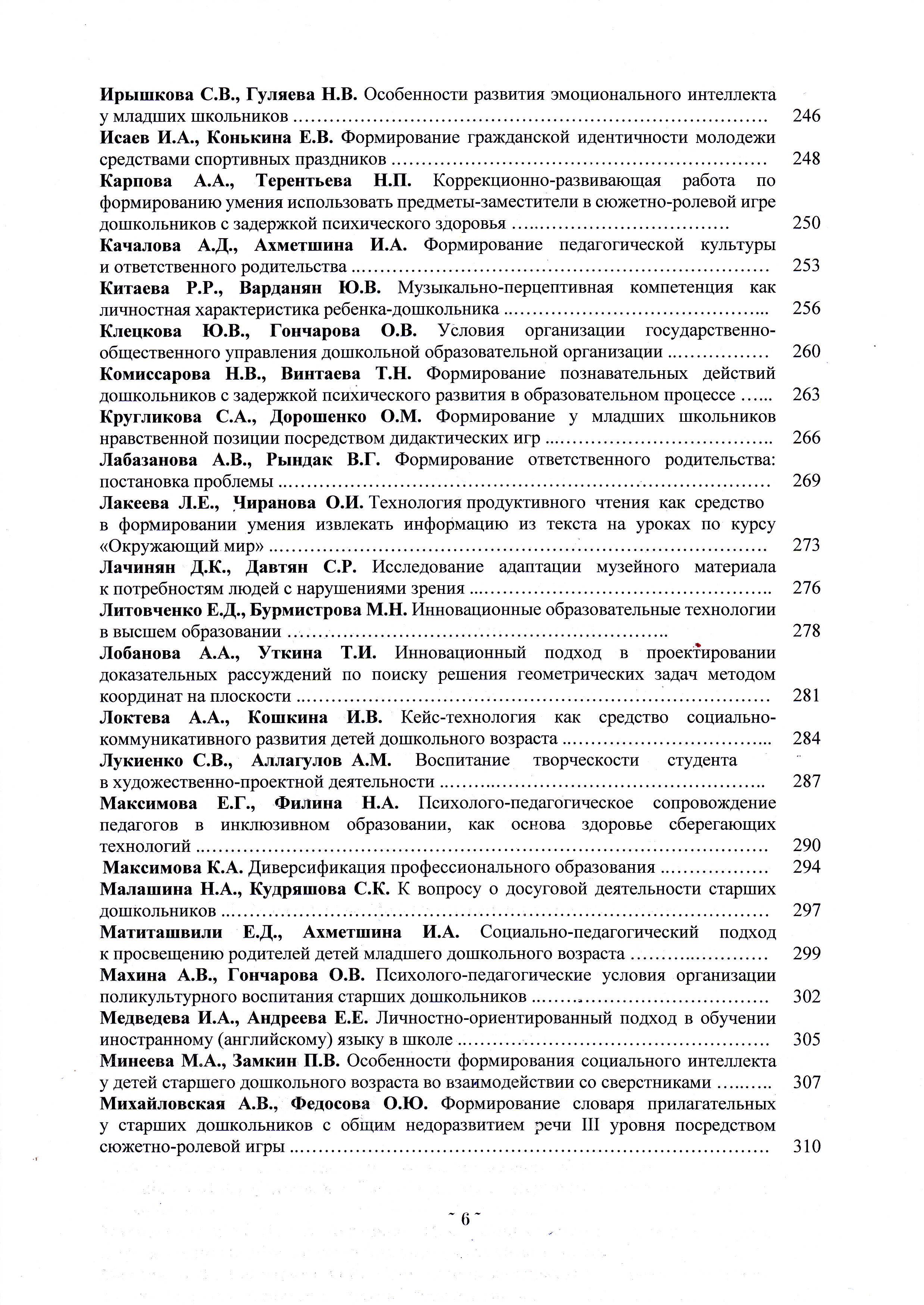 РЕЗУЛЬТАТЫ УЧАСТИЯ ВОСПИТАННИКОВ В:- КОНКУРСАХ;- ВЫСТАВКАХ;- ТУРНИРАХ;- СОРЕВНОВАНИЯХ;- АКЦИЯХ;-ФЕСТИВАЛЯХ
МУНИЦИПАЛЬНЫЙ УРОВЕНЬ
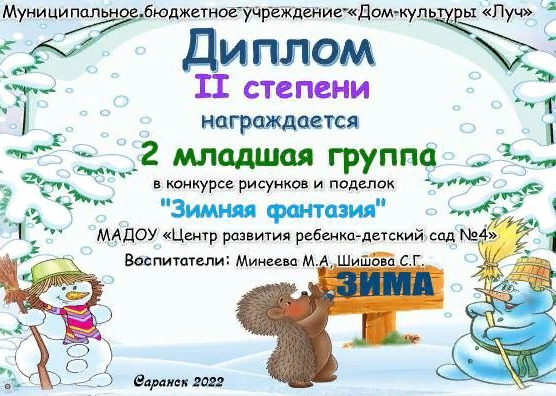 ИНТЕРНЕТ ПОРТАЛ
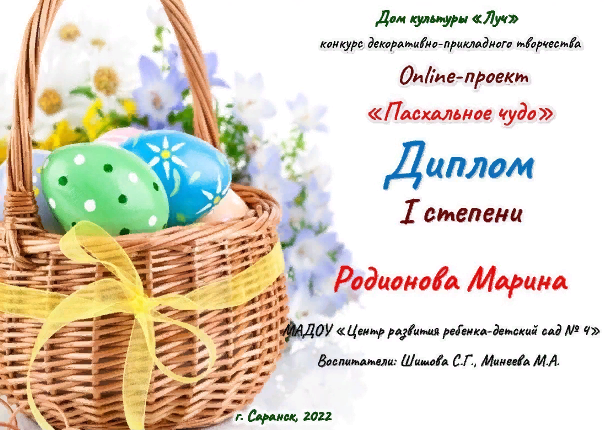 ИНТЕРНЕТ- ПОРТАЛ
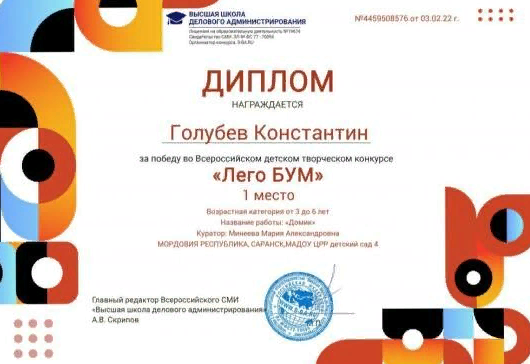 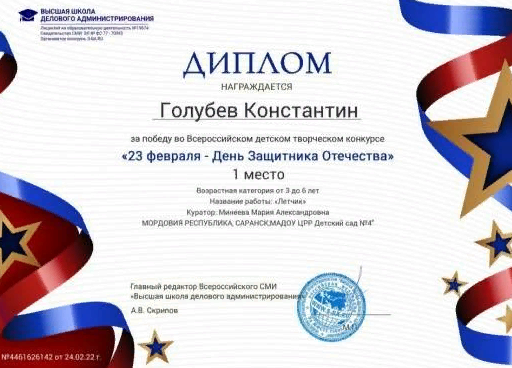 Выступления на заседаниях методических советов, научно-практических конференциях, педагогических чтениях, семинарах, секциях, форумах, радиопередачах (очно)
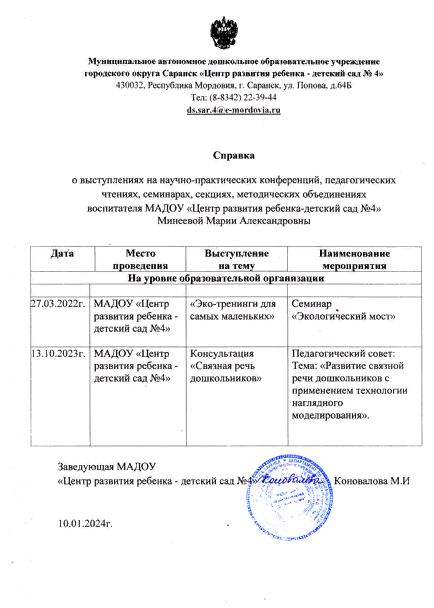 Проведение открытых занятий, мастер-классов, мероприятий
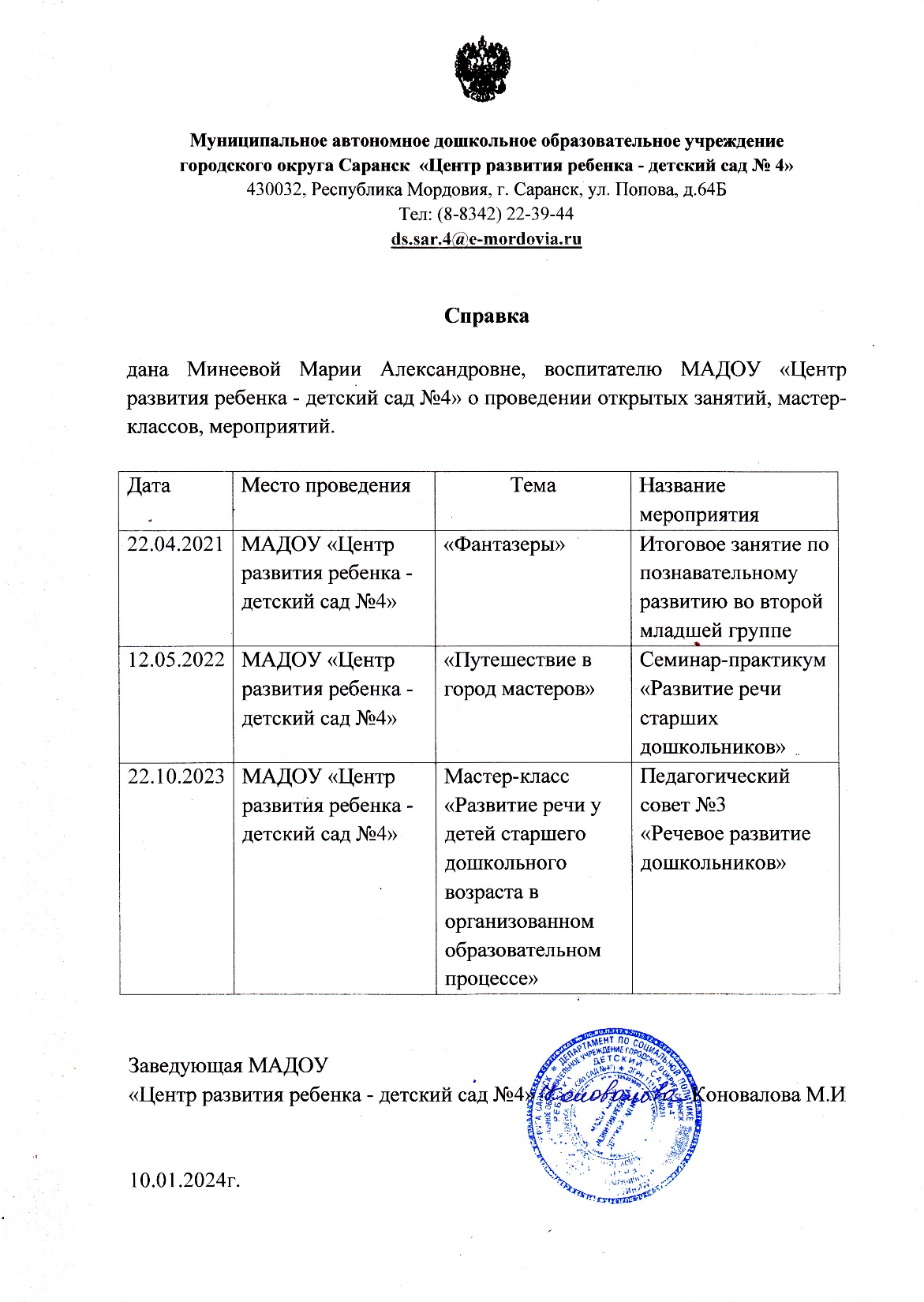 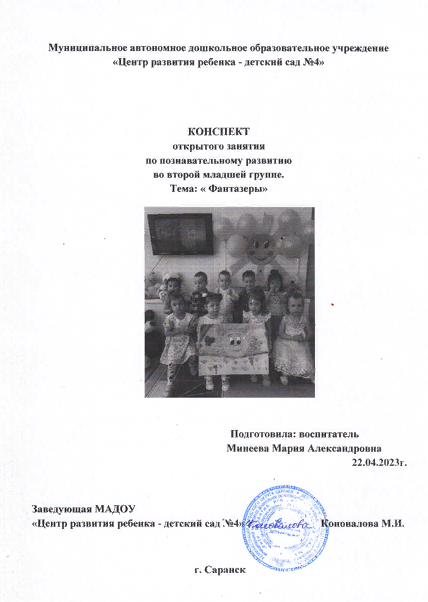 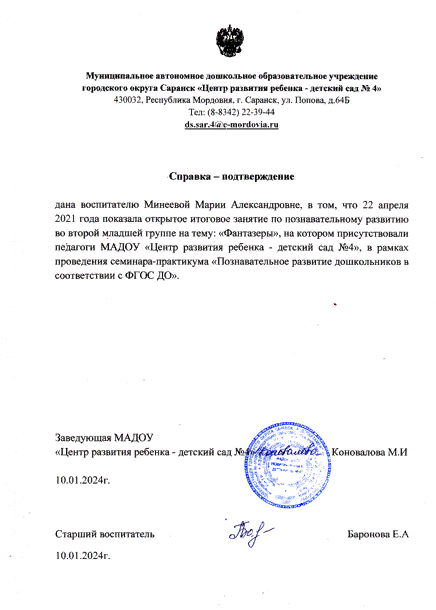 ЭКСПЕРТНАЯ ДЕЯТЕЛЬНОСТЬ

ИНТЕРНЕТ ПОРТАЛ
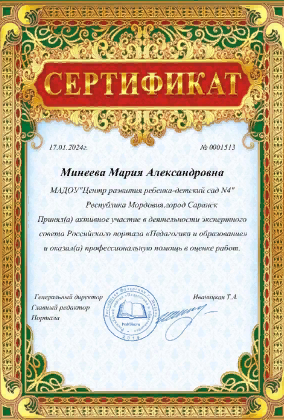 Общественно-педагогическая активность педагога: участие в комиссиях ,педагогических сообществах , в жюри конкурсах
УРОВЕНЬ 
ОБРАЗОВАТЕЛЬНОЙ ОРГАНИЗАЦИИ
МЕЖДУНАРОДНЫЙ УРОВЕНЬ
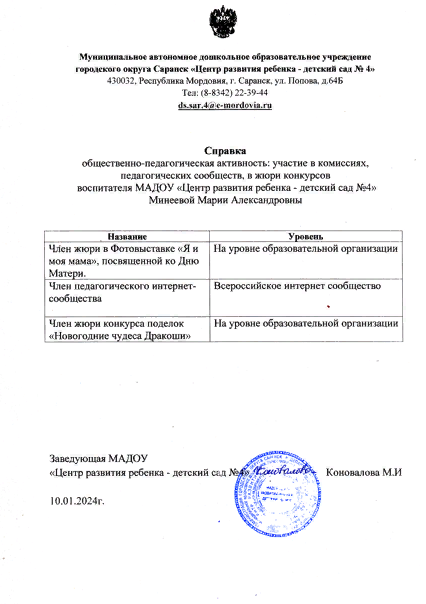 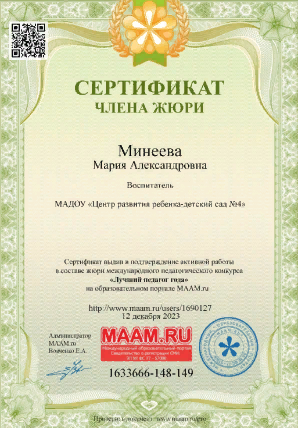 Позитивные результаты работы с воспитанниками
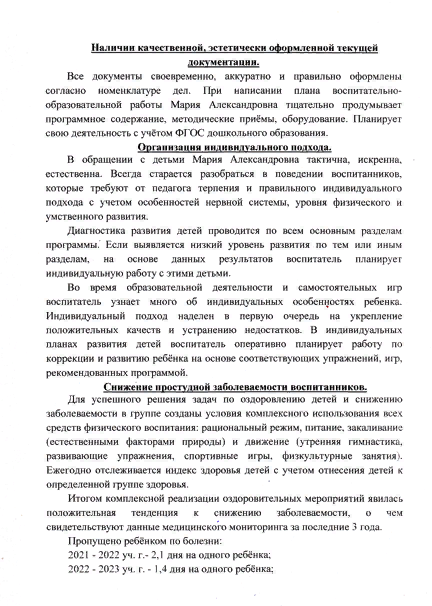 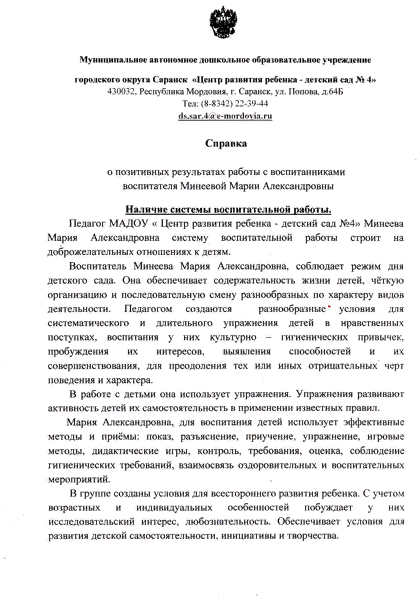 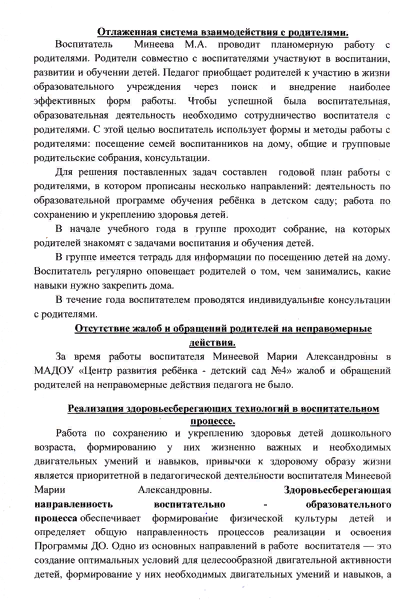 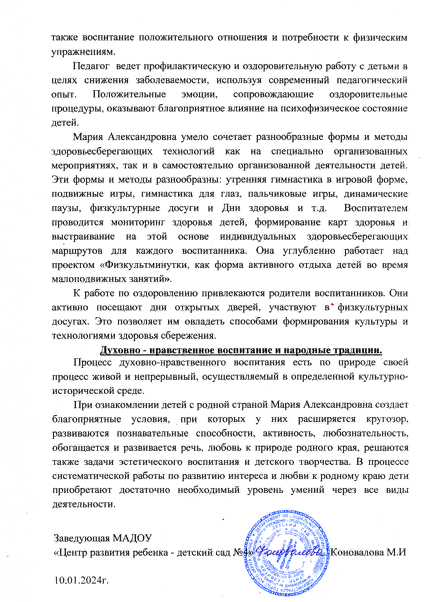 Позитивные результаты работы с РОДИТЕЛЯМИ
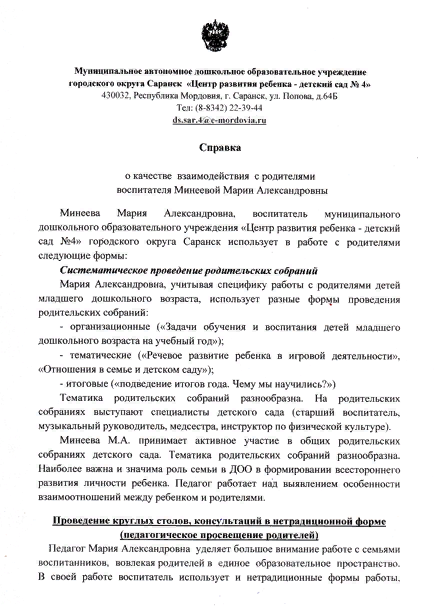 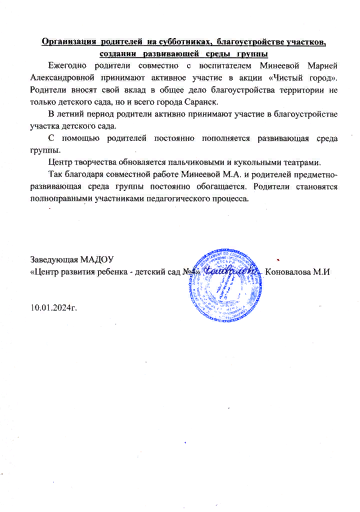 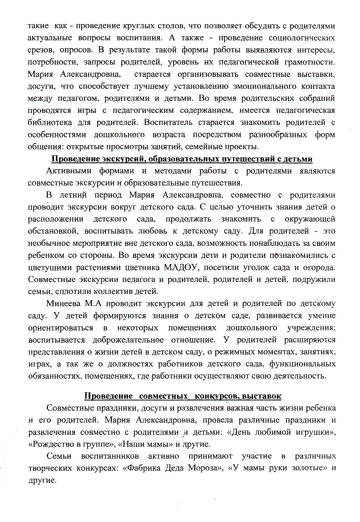 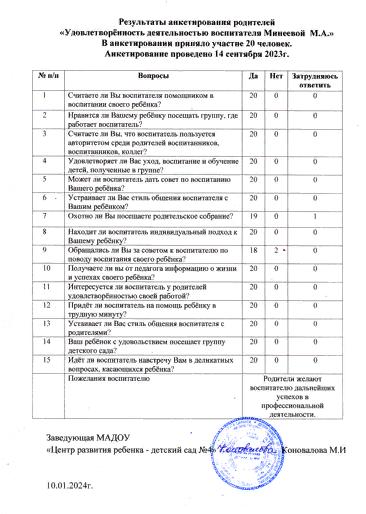 РАБОТА С ДЕТЬМИ ИЗ СОЦИАЛЬНО- НЕБЛАГОПОЛУЧНЫХ ДЕТЕЙ
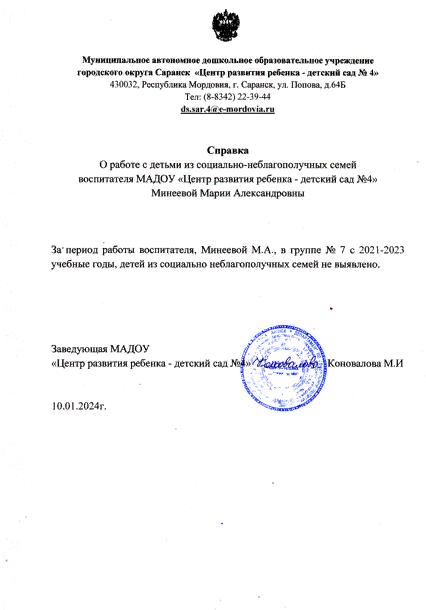 Участие педагога в профессиональных конкурсах
ОЧНЫЙ 
ВСЕРОССИЙСКИЙ УРОВЕНЬ
ОЧНЫЙ 
МУНИЦИПАЛЬНЫЙ УРОВЕНЬ
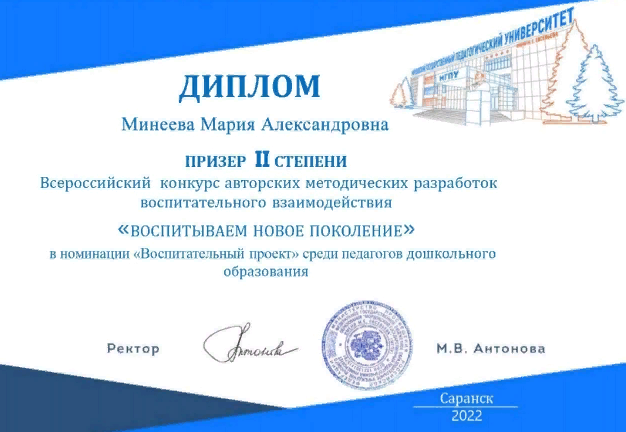 ИНТЕРНЕТ ПОРТАЛ
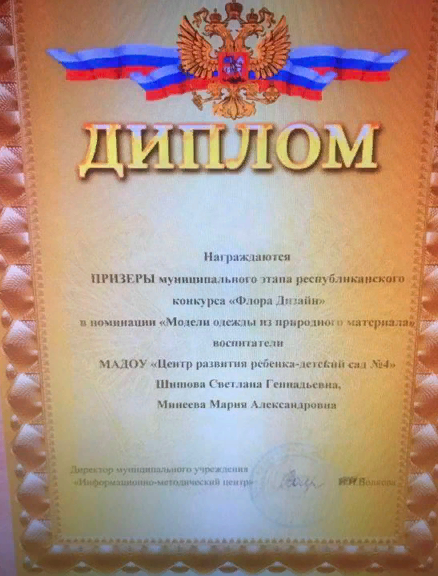 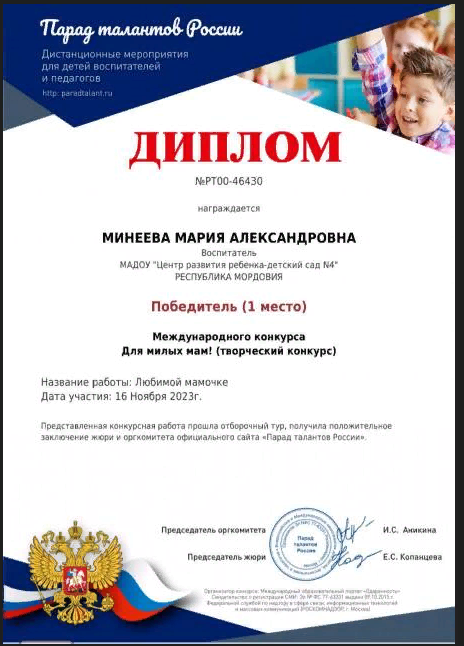 НАГРАДЫ И ПООЩРЕНИЯ
ИНТЕРНЕТ ПОРТАЛ
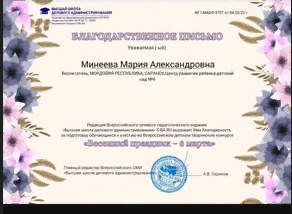 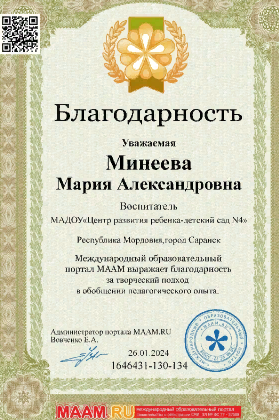 МУНИЦИПАЛЬНЫЙ УРОВЕНЬ
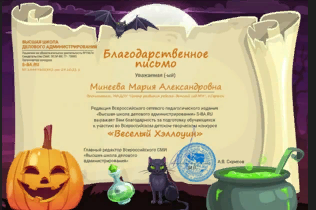 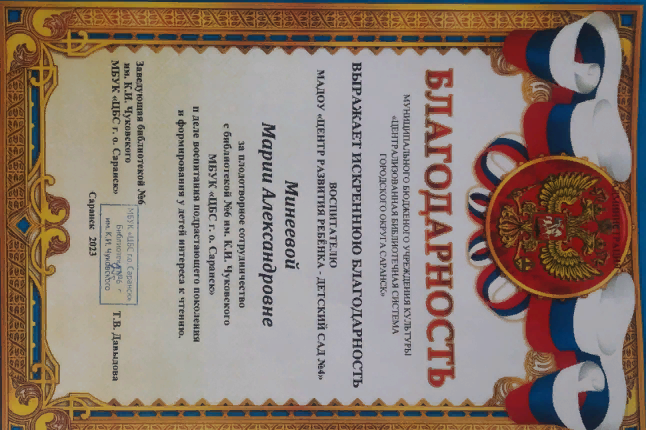 Спасибо за внимание